À JOINDRE À VOTRE DOSSIER DE CANDIDATURE 
AUX ADRESSES SUIVANTES :

jdouay@snacking.fr ET cettedgui@snacking.fr
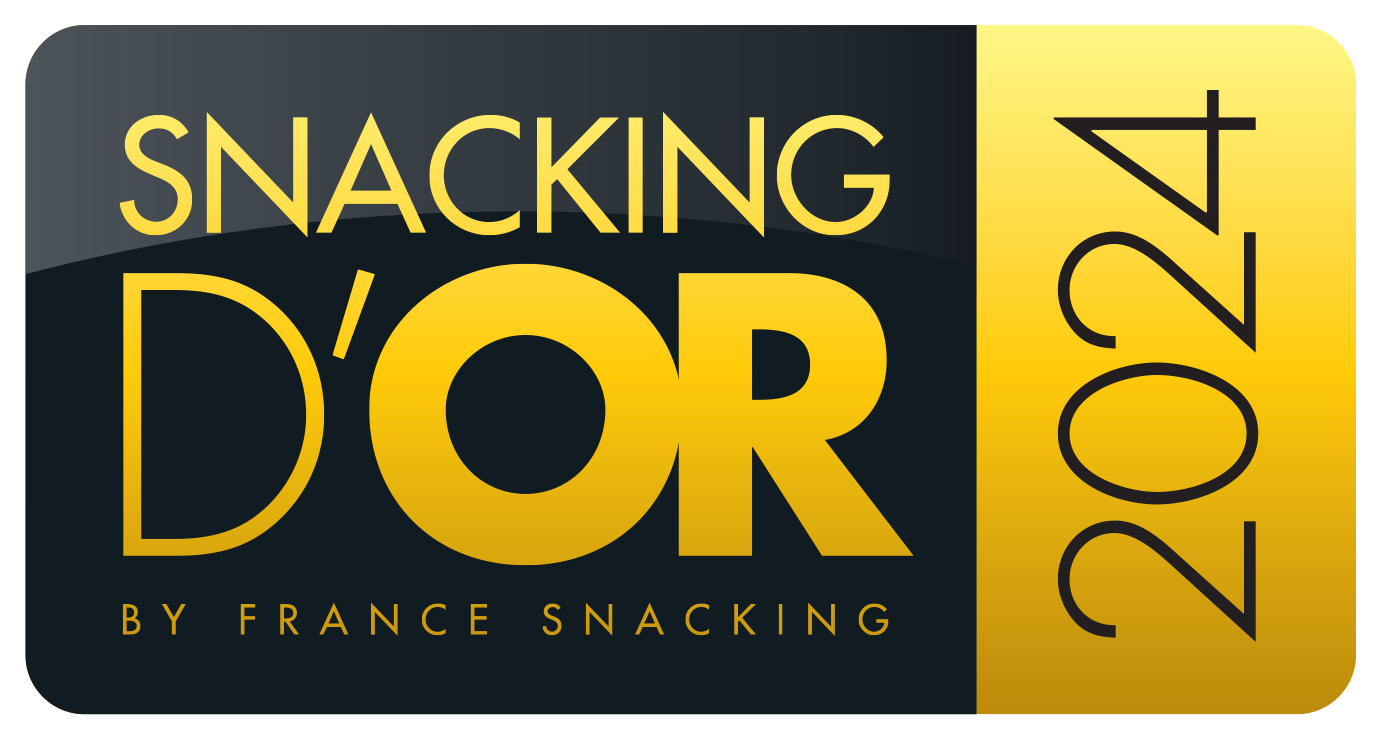 BON DE COMMANDE
MERCI DE BIEN VEILLER A L’EXACTITUDE DES INFORMATIONS 

Nom de la société A FACTURER :                 ______________________________________________________________________________
Contact pour la FACTURATION : ____________________________________________________
Tél : _____________________________ Email ________________________________________
Adresse de FACTURATION  ______________________________________________________________________________
N° de bon de commande à faire figurer sur la facture (si nécessaire) : 
____________________________________________________________
Nom du responsable de la candidature  (si différente) : 
___________________________________________________________
Tél : ________________________ Email : __________________________________________
1 produit / référence présenté(e) : 
495 € HT soit 594 € TTC
A partir du 2e produit / référence présenté(e)s et au delà  :
295 € HT soit 354 € TTC
Je souhaite présenter___________ produit(s) ou référence(s)*

1er dossier X 594 € TTC = ________ € TTC
+ _______ dossier(s) X 354 € TTC = _______ € TTC

Soit un total de ____________________€ TTC

Nom, date et signature 	                Cachet de la société
de la personne habilitée
Condition de règlement  : 100 % à la commande, par virement bancaire, RIB ci-dessous :

IBAN FR76 3000 3019 6800 0200 4730 636
*ATTENTION : Chaque produit / référence d’une même gamme correspond à 1 dossier de candidature. Ex : 3 recettes =  3 dossiers